Problem solving
Multiplication
Algebra pyramid
Perimeter 1
Angles in triangles 1
Cube numbers
Linear equation 1
Perimeter 2
Angles in triangles 2
Prime numbers
Linear equation 2
Perimeter 3
Angles in triangles 3
Prime numbers 2
Linear equation 3
Perimeter 4
Angles in triangles 4
Factors
Simultaneous equations 1
Area rules 1
Angles in polygons 1
Multiples 1
Simultaneous equations 2
Area rules 2
Angles in polygons 2
Multiples 2
Simultaneous equations 3
Overlapping squares
Index laws
Equivalent ratios
Gradient
Overlapping circles
Fractions 3
Percentage of amount
Being systematic
Visualisation 1
Fractions 4
Fractions 1
Linear equation 4
Visualisation 2
Percentage change
Logic
Fractions 2
Constructions
Pie charts
Use the digits 1 to 6, once only, in the six boxes to make the multiplication sum correct
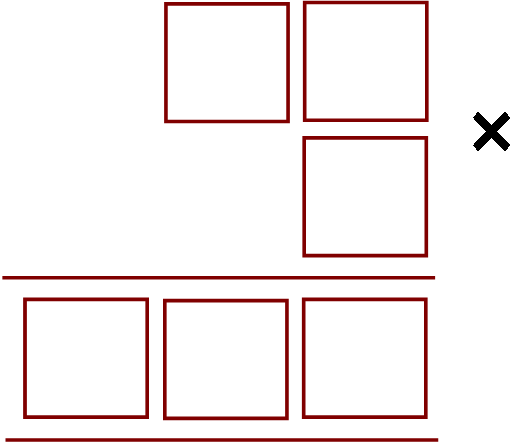 How many ways can this be done?
Can you be sure?
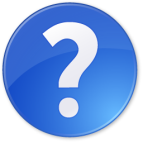 Can you complete this cross-number?
2
1
Across
Down
1. A cube
1. One less than a cube
3
3. A cube
The only two-digit cubes are 33 = 27 and 43 = 64
2
2
1
1
Or
So either
3
3
1 Down is one less than a cube so must be 26
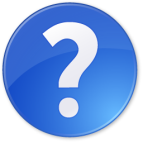 Hence 3 Across must be 64
The sum of three different prime numbers is 40.
What is the difference between the two larger primes?
2 must be one of the numbers, as all other primes are odd and there must be exactly two odd numbers to give an even total.
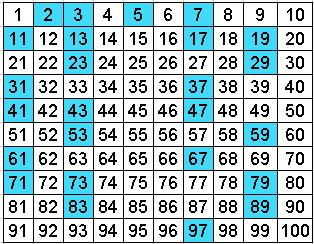 So the other two primes add up to 38
The only pair that fits is 7 and 31
Their difference is 24
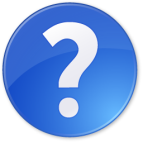 Only one choice of the digit d gives prime numbers when you read across and down in the diagram below.
Which digit is d?
5
1
3
d
7
A    5
B    6
C    7
Hint: consider the test for divisibility by 3
Vertically, 5 + 7 = 12 so d cannot be 6
Horizontally, 1 + 3 = 4 so d cannot be 5
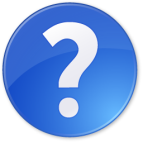 Which leaves d = 7
A census taker approaches a house and asks the woman who answers the door 
"How many children do you have, and what are their ages?"
Woman: "I have three children, the product of their ages are 36, the sum of their ages are equal to the address of the house next door."
The census taker walks next door, comes back and says "I need more information."
The woman replies "I have to go, my oldest child is sleeping upstairs."
Census taker: "Thank you, I now have everything I need."
What are the ages of each of the three children?
The possible ages, based on their product being 36:
Product
Sum
Looking at the house number next door is only inconclusive if the number is 13, as there are two combinations with this sum
As the woman has an oldest child, they must be the 2, 2 and 9 combination!
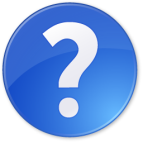 What is the largest multiple you can make using the digits below?
You don’t have to use each digit and can use each one at most once
2
3
4
5
Multiple of 2
Multiple of 3
Multiple of 6
Digits must sum to a multiple of 3
Number must be even
Must be a multiple of 2 and 3
5432
Don’t use the 2 as this is the smallest value you can remove to obtain a multiple of 3
534
543
What are the smallest and largest multiples of 4 you can make using all the digits below?
Last 2 digits must be divisible by 4
4
5
6
7
8
Smallest
Largest
87564
45768
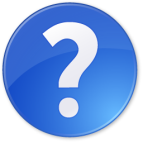 Beth, Carol and George love reading their favourite bedtime story together.
They take it in turns to read a page, always in the order Beth, then Carol, then George.
All twenty pages of the story are read on each occasion. 
One evening, Beth is staying at Grandma’s house but Carol and George still read the same story and take it in turns to read a page with Carol reading the first page. 
In total, how many pages are read by the person who usually reads that page?
Carol normally reads the 2nd, 5th, 8th, … pages but on this occasion reads every odd page. These coincide on the 5th, 11th, 17th pages.
George normally reads the 3rd, 6th, 9th, … pages but on this occasion reads every even page. These coincide on the 6th, 12th, 18th pages.
This gives a total of 6 pages read by the usual person
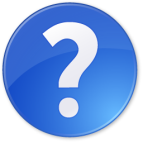 In a sale, an item is reduced by 20% and as a result makes only a 4% profit on the cost to the shop-keeper. 
What percentage profit would the shop-keeper have made if the item had sold at full price?
c = cost price
s = selling price
You know that
i.e. 30% profit
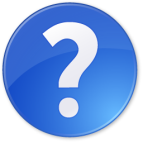 A swimming club has junior, senior and veteran members.
The ratio of juniors to seniors is 3:2
The ratio of seniors to veterans is 5:2
Which of the following could be the total number of members in the club?

A 30		B 35		C 48		D 58		E 60
J : S : V
3 : 2
x 5
15 : 10 : 4
x 2
5 : 2
Which total could be shared in the ratio 15 : 10 : 4?
Only 58
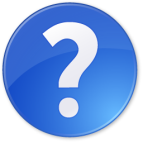 After playing 500 games, my success rate at Angry Birds is 49%. 
Assuming I win every game from now on, how many extra games do I need to play in order that my success rate increases to 50%?

(a) 1	         (b) 2	   (c) 5	           (d) 10	      (e) 50
1% of 500 is 5, so 49% is 245 games won so far
If I win 1 more, this gives
If I win 2 more, this gives
If I win 5 more, this gives
If I win 10 more, this gives
I must play 10 more times
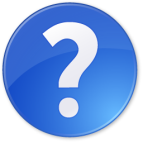 A cube with 3cm sides is painted red on the outside.
The cube is then split into cubes with 1cm sides. 

What fraction of the total surface area of the new cubes is red?
3 sides painted = 8
2 sides painted = 1 x 12 = 12
1 side painted = 1 x 6 = 6
No sides painted = 1
Total = 27
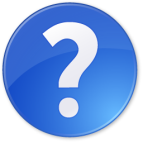 The numbers 2, 3, 4, 5, 6, 7, 8 are to be placed, one per square, in the diagram shown such that the four numbers in the horizontal row and the four numbers in the vertical column add up to 21.
Which number should replace x?
Total in all squares = 2+3+4+5+6+7+8 = 35
Total of row + column = 42
But this is the total on all squares + x
So x = 7
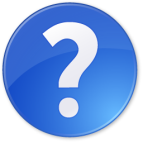 What is the value of
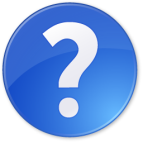 In this number pyramid, the two numbers below are a block are added to give its value.
Find the value of x
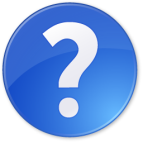 John, Paul, George and Ringo have their 12th, 14th, 15th and 15th birthdays today.
How many years will it be till their combined age reaches 100?
If n years pass, their ages will be:
John:
Paul:
George:
Ringo:
Total:
Now solve the equation
In 11 years time
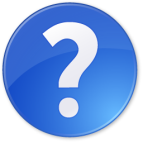 Three-quarters of the area of the rectangle has been shaded.

What is the value of x?
Unshaded areas
So rectangle area
But rectangle area = 6 x 8 = 48
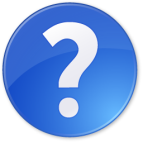 Q is an enlargement of P, scale factor 3, from centre O.
Find the value of x
O
P
Q
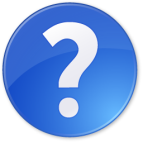 Peter has three times as many sisters as brothers.
His sister Louise has twice as many sisters as brothers.
How many children are there in the family?
Let b = number of boys
and g = number of girls
‘Peter has three times as many sisters as brothers’
‘Louise has twice as many sisters as brothers’
Sub in (2)
There are 4 + 9 = 13 children
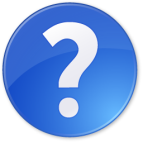 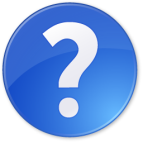 Wobbly weights
Weighing the baby at the clinic was a problem
The baby would not keep still and caused the scales to wobble
So I held the baby and stood on the scales while the nurse read off 78 kg
Then the nurse held the baby while I read off 69 kg
Finally I held the nurse while the baby read off 137 kg
What is the combined weight of all three?
Weight of parent = p
Weight of nurse = n
Weight of baby = b
A  142 kg
B  147 kg
C  206 kg
D  215 kg
E  284 kg
I write down three positive numbers a, b and c
The product of a and b is 2.
The product of b and c is 24.
The product of c and a is 3.
What is the sum of all three numbers?
Comparing with equation (1)
Comparing with equation (2)
Comparing with equation (3)
So sum is 10½
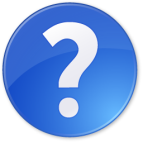 The two shapes are made up of the same pieces. 
Where did the hole come from?
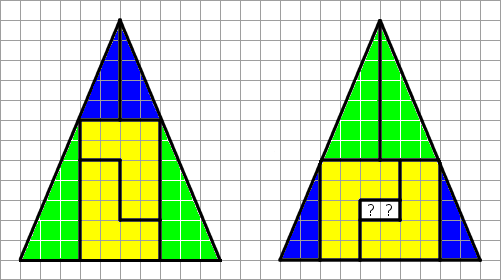 Hence the shapes are different (and neither is a triangle!)
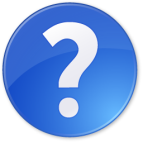 The interior angles of a triangle are (5x+3y)o, (3x+20)o and (10y+30)o where x and y are whole numbers.
What is the value of x+y?
(a) 15	     (b) 14            (c) 13	  (d) 12	      (e) 11
Summing angles gives
But the angles in a triangle sum to 180o
Hence
To understand the effect of the different values offered for x+y, factorise to obtain
Trying the different options:
which is possible
which is not a whole number
which is not a whole number
which is not a whole number
which is not a whole number
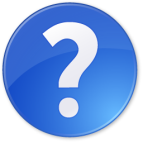 The only answer giving whole numbers is (a) 15
There are six more girls than boys in Miss Spelling’s class of 24 pupils. 
What is the ratio of girls to boys in this class?

(a) 5:3	         (b) 4:1             (c) 3:1	              (d) 1:4	         (e) 3:5
Number of boys = x
Number of girls = x + 6
Total pupils = 2x + 6
But total = 24
9 boys
15 girls
Ratio girls to boys = 15:9
= 5:3
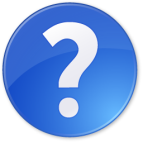 What is the value of the expression
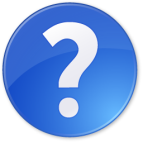 The shape shown is made up of three rectangles, each measuring 3cm by 1cm. 
What is the perimeter of the shape?
Perimeter of rectangles = 3 x 8 = 24
Meeting edges = 2 x (3 + 1) = 8
16cm
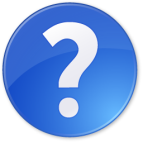 Each side of an isosceles triangle is a whole number of cm. Its perimeter is 20cm. 
How many possibilities are there for the length of its sides?
1, 1, 18
2, 2, 16
3, 3, 14
Not possible
4, 4, 12
5, 5, 10
The equal sides must have a total length which is greater than the length of the third side
6, 6, 8
7, 7, 6
8, 8, 4
9, 9, 2
There are 4 possibilities
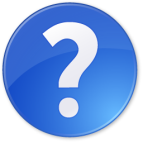 The parallelogram shown in the diagram has been divided into nine smaller parallelograms. The perimeters, in cm, of four of the smaller parallelograms are shown. The perimeter of WXYZ is 21cm.
What is the perimeter of the shaded parallelogram?
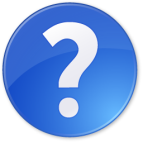 W
X
4
11
5
8
Z
Y
Total perimeter for given shapes
Perimeter of shaded shape
Perimeter of WXYZ
So perimeter of shaded shape
A 3 x 8 rectangle is cut into two pieces along the dotted line shown.
The two pieces are then rearranged  to form a right-angled triangle.
What is the perimeter of the triangle formed?
Perimeter = 24cm
10cm
6cm
3cm
8cm
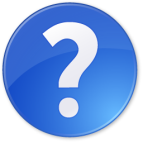 Which shape’s area is different to the others?
A
B
C
D
E
Hard to tell – come back to it!
As the others are all definitely 3, this must be the odd one out!
Can you work out D’s area?
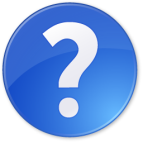 The area of JGK is 20cm2 
Can you find the areas of every other shape?
A
B
C
D
ADHK is a square, length 12 cm
AB = BC = CD = AE
BE is parallel to CF
EI is parallel to FJ
GE is parallel to AD
F
G
E
H
I
J
K
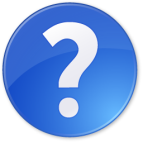 Three identical squares overlap as shown.
The areas of the overlapping sections are 2cm2, 5cm2 and 8cm2.
The areas of the non-overlapping parts of the squares are 117cm2.
What are the lengths of the sides of the squares?
Total area = non-overlapping 
	     + 2 x overlapping
= 117 + 2 x (2 + 5 + 8)
= 147cm2
Each square = 49cm2
Side of each square = 7cm
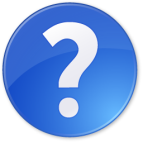 Prove that the red areas and the pink areas are the same
If radius of small circles = r
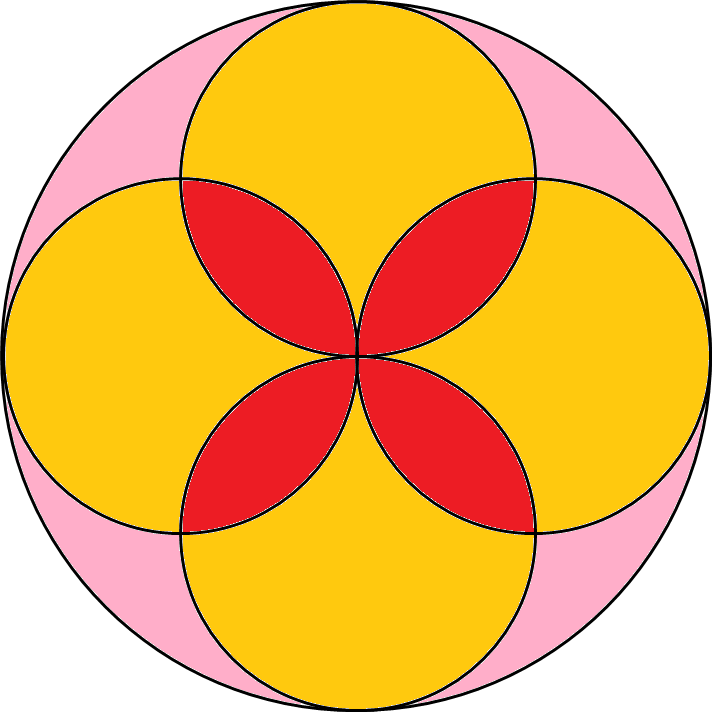 large circle
= small circles
So overlap = remainder
ie red = pink
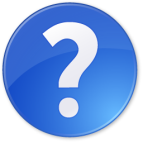 Imagine two identical isosceles triangles. 
Put sides of equal length together. 
Describe the resulting shape. Is it the only possibility?
Rhombus
Kite
Parallelogram
If the isosceles triangles were right-angled…
Isosceles triangle
Square
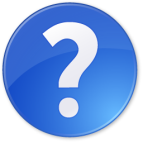 A solid square-based pyramid has all of its corners cut off, as shown.
How many edges does the resulting shape have?
8 + 4 + 4 x 3 = 24
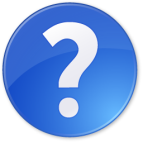 The diagram shows two equilateral triangles.
Find the size of angle x
x
60o
80o
80o
x = 40o
60o
60o
55o
75o
65o
45o
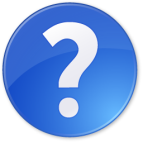 In this triangle, the internal bisectors of the angles at Q and R meet at S.
What is the size of angle QSR?
P
PQR + PRQ = 140o
40o
so SQR + SRQ = 70o
S
then QSR = 110o
Q
R
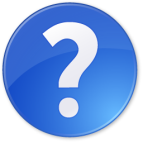 What is the sum of the six marked angles?
Five points make 5 x 360 = 1800o
Two triangles make 2 x 180 = 360o
1440o
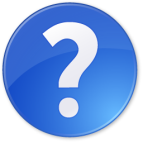 What is the sum of the marked angles now?!
Four triangles make 720o
Quadrilateral makes 360o
360o
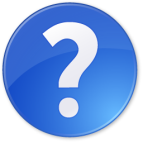 The diagram a regular pentagon and a regular hexagon which overlap.
Find the size of angle x
36o
60o
x
x = 84o
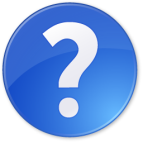 A pupil has three tiles. 
One is a regular octagon, one is a regular hexagon, and one is a square. 
The side length of each tile is the same.
The pupil says the hexagon will fit exactly like this.
Why is the pupil wrong?
Interior angle of square = 90o
Interior angle of hexagon = 120o
Interior angle of octagon = 135o
90 + 120 + 135 = 345o
As the total angle is less than 360o, the shapes will not meet exactly at a point
Diagram not drawn accurately
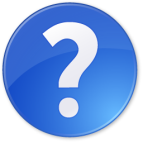 Solve
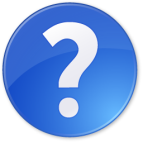 The diagram shows a square with side length 1, divided into four rectangles whose areas are equal.
What is the length labelled x?
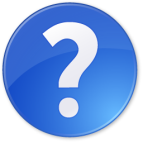 Only one of these triangles can actually be made. Which is it?
Not possible – triangle can’t be isosceles with these angles
Not possible – must be that the longer the side, the bigger the angle opposite
25o
20o
3cm
B
A
4cm
4cm
130o
25o
30o
110o
5cm
C
3cm
7cm
8cm
Not possible – Pythagoras’ theorem doesn’t hold
30o
2cm
D
6cm
E
6cm
3cm
60o
3cm
Hard to tell – come back to it!
As the others are all impossible, so
this one must be (in fact it is half an equilateral triangle with 6cm sides!)
Not possible – the longest side must be less than the sum of the other two
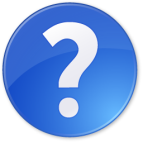 What frequencies for green, red, blue and yellow could create these pie charts?
a
b
c
If frequency of green = n
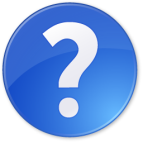